Diseño 
Gráfico
Diseño 
Gráfico
Diseño 
Gráfico
Diseño 
Gráfico
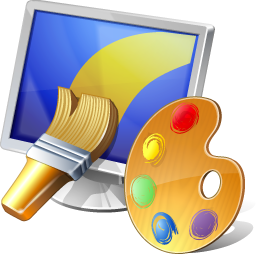 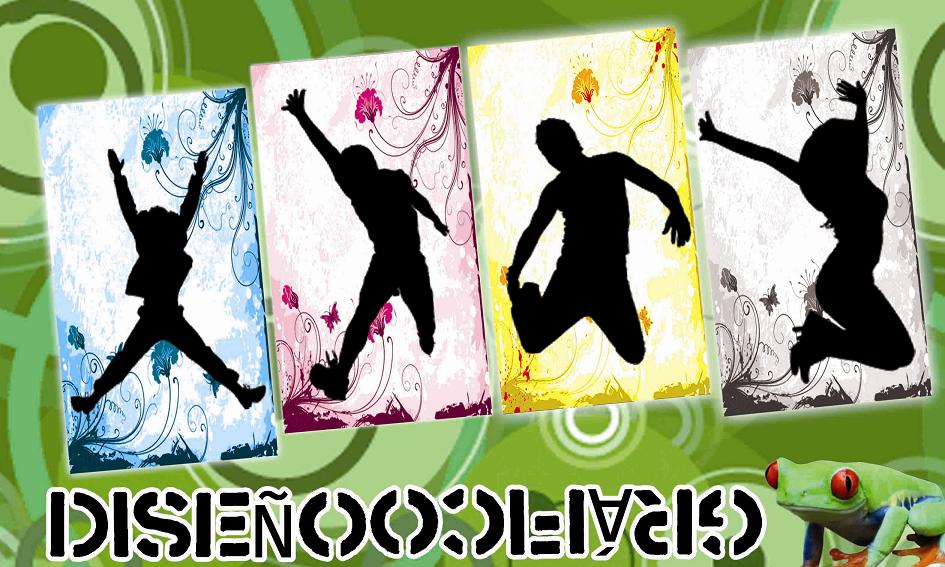 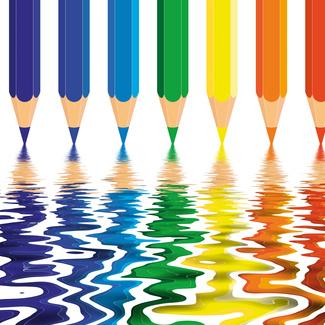 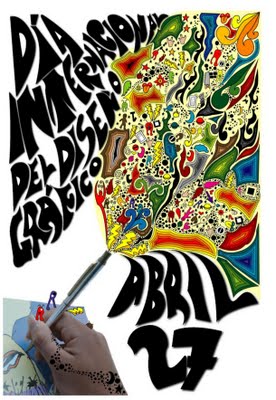 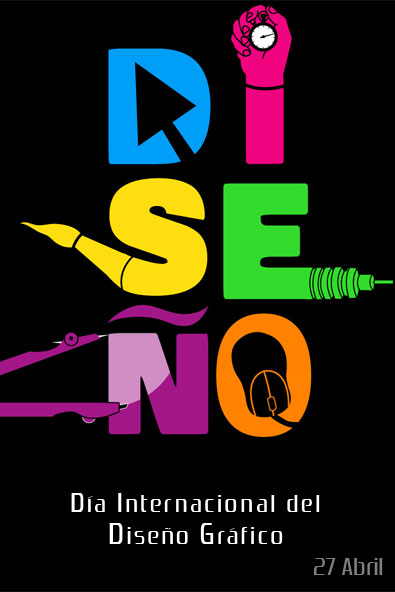 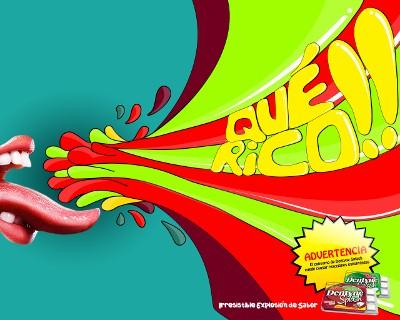 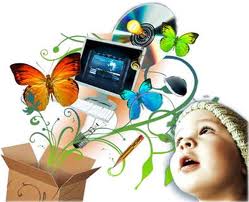 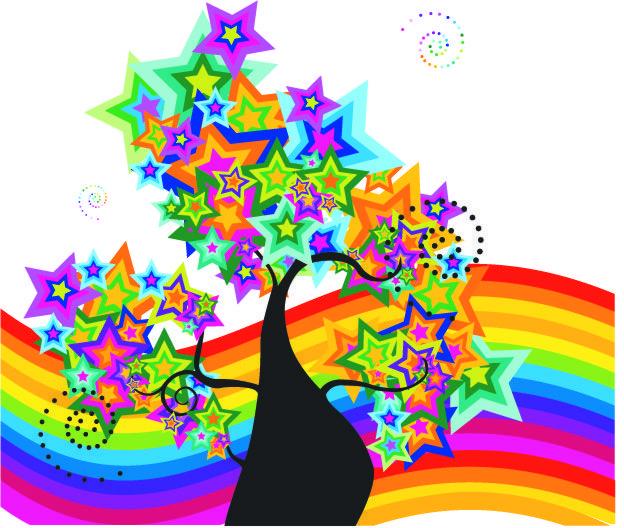 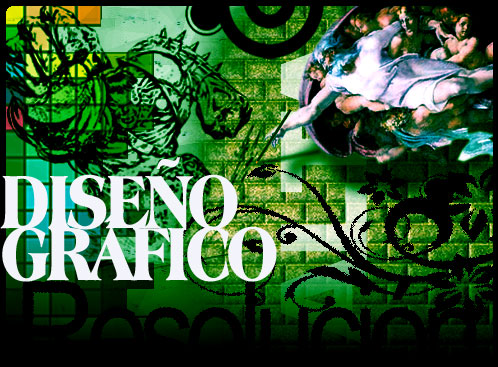 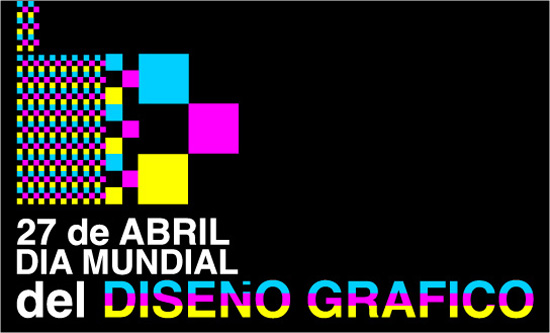